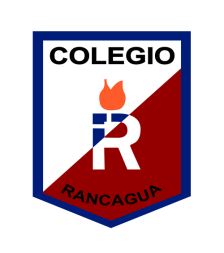 LAS HABILIDADES SOCIALES
Dirigido a estudiantes de primer ciclo
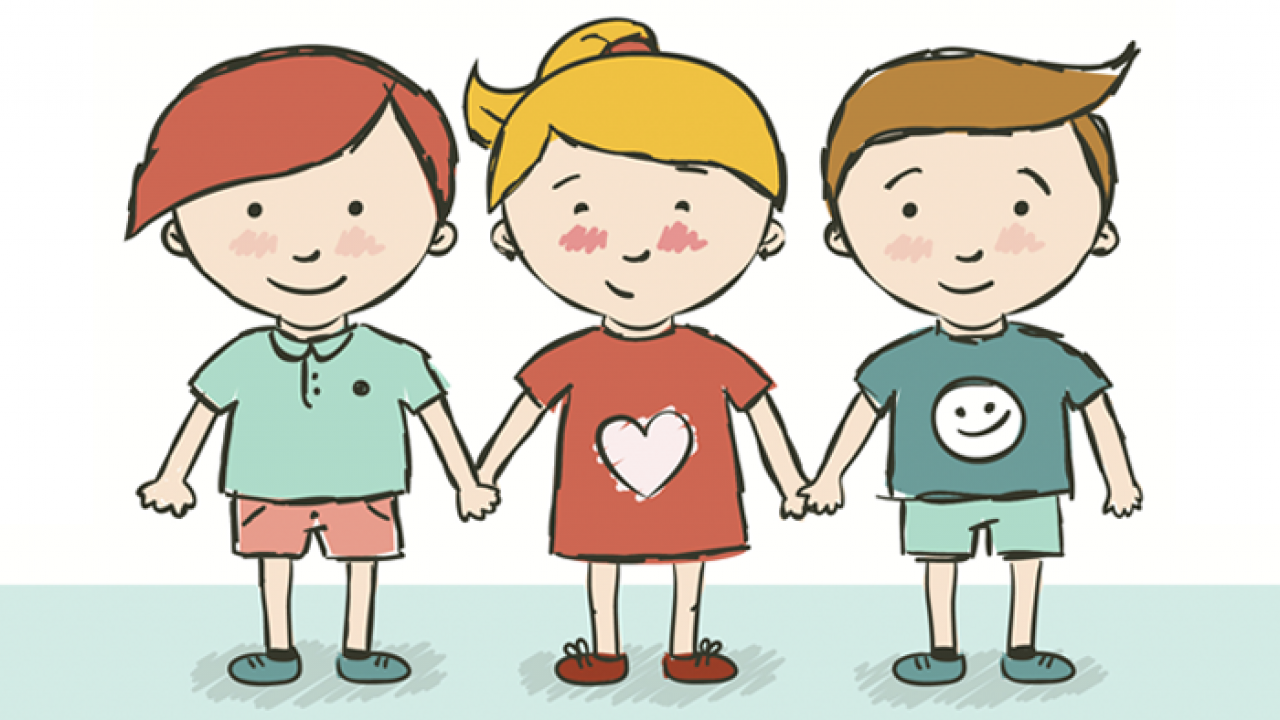 Equipo de Convivencia Escolar 2020
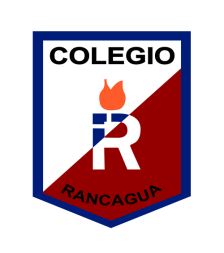 ¿qué son las habilidades sociales?
Son todos aquellos comportamientos que benefician nuestras relaciones con los demás (padres, hermanos, profesores, amigos , familiares, etc.)
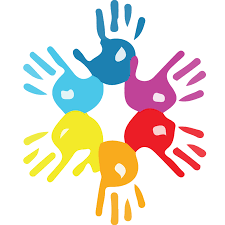 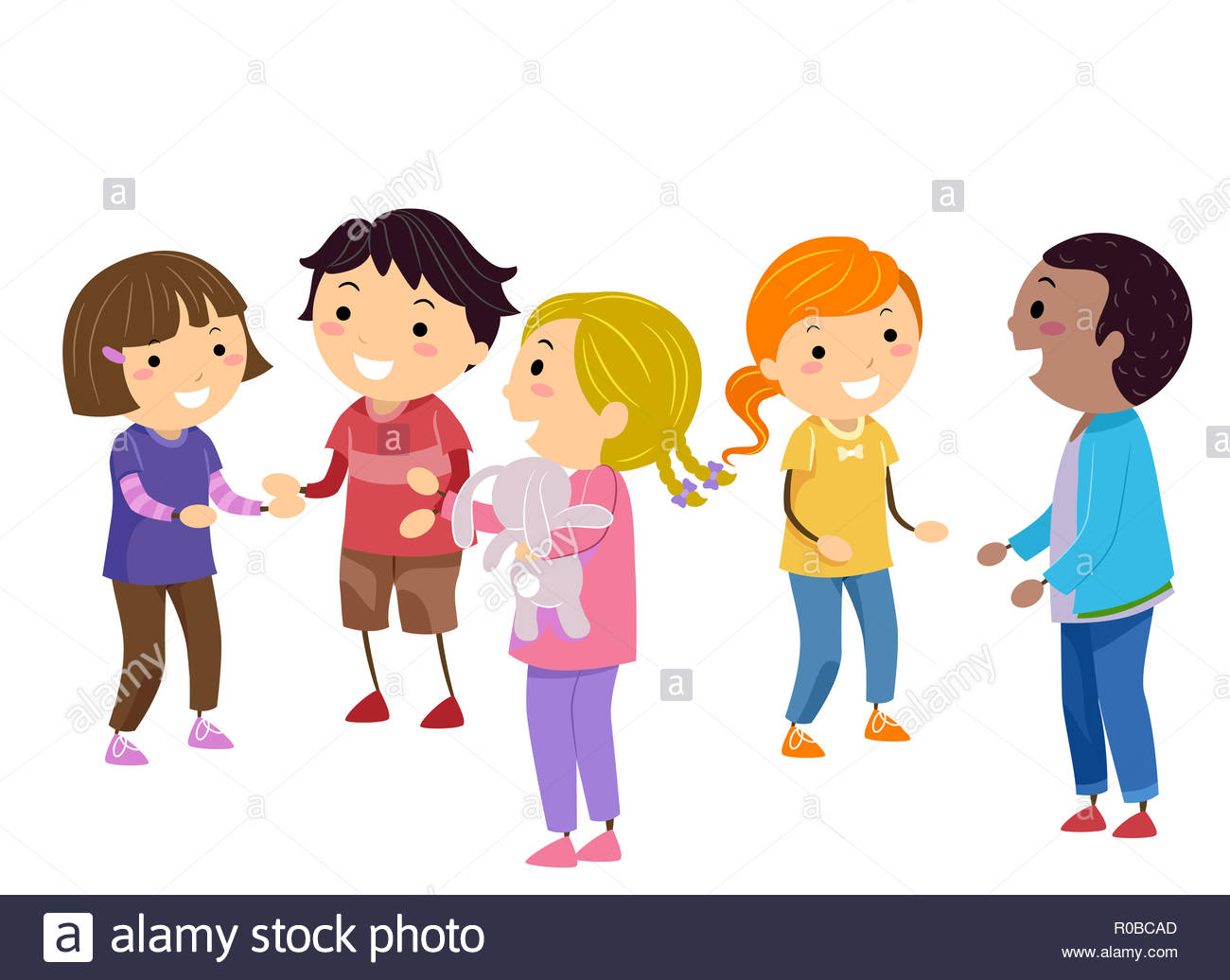 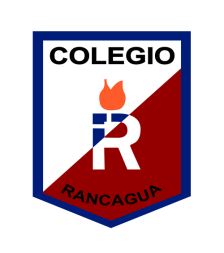 Algunas de ellas son …
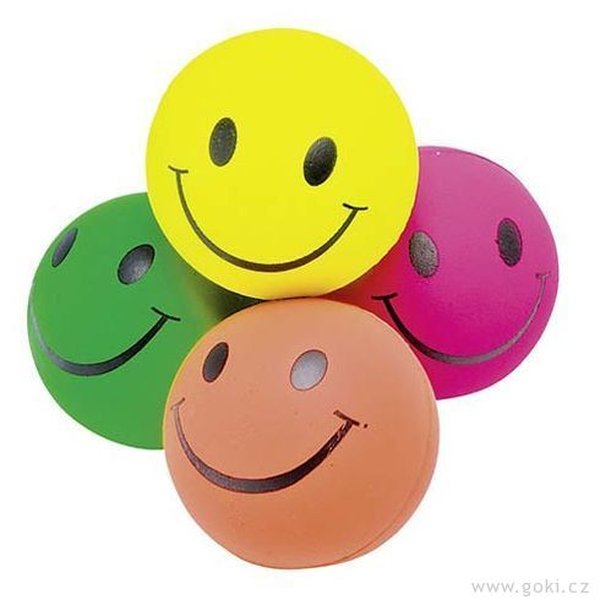 Saber escuchar
Dar las gracias 
Presentarse
Iniciar una conversación
Pedir ayuda
Disculparse 
Respetar los turnos 
Pedir permiso
Compartir algo
Respetar la opinión de los demás
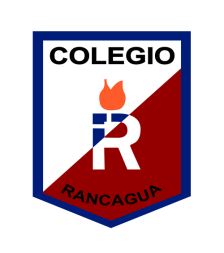 Algunas de ellas son …
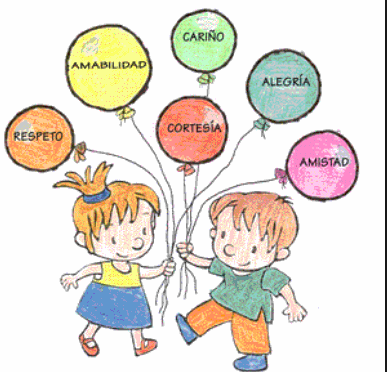 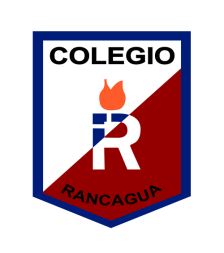 ¿para qué nos sirven?
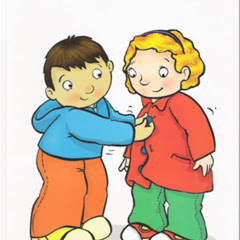 Ayudan a mejorar la comunicación y el buen trato 
Nos permiten seguir normas e instrucciones de mejor manera
Ayudan a expresar mejor nuestros sentimientos e ideas 
Nos permiten sentirnos más a gusto y seguros de nosotros mismos 
Nos ayuda a controlar  mejor nuestra conducta
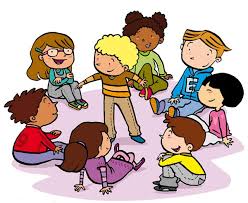 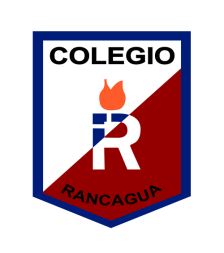 ¿qué podemos lograr si las usamos?
Al poseer buenas habilidades sociales es muy probable que nos llevemos mejor con las personas alrededor nuestro y a través de ellas: 
Te comprenderás mejor a ti mismo y a los demás
Encontrarás nuevos amigos y conocerás mejor a los que ya tienes 
Podrás tener mejores relaciones con tu familia y podrás participar mejor de las decisiones que ellos tomen 
Podrás tener un mejor rendimiento escolar
Te llevarás mejor con tus profesores y compañeros
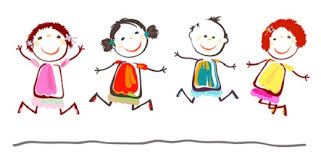 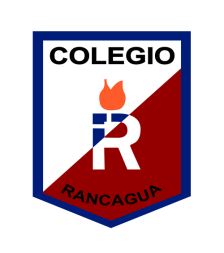 Puntos claves
No se nace con habilidades sociales, éstas se adquieren a través del aprendizaje 
Para desarrollarlas se requiere la interacción con otros 
Incluye conductas verbales y no verbales (lo que no se dice importa tanto como lo que se dice)
Pueden influir de manera positiva y/o negativa en el autoestima 
Son necesarias para el desarrollo integral
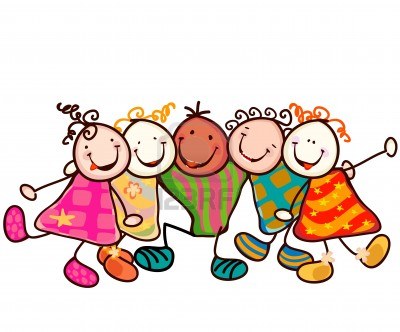 NO OLVIDAR …
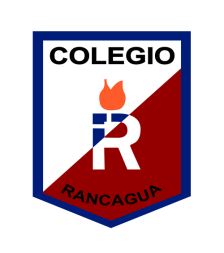 El desarrollo de las habilidades sociales es imprescindible para la adaptación de los niños y niñas al entorno en el que se desarrollan sus vidas, y posteriormente estas habilidades les van a proporcionar las herramientas para desenvolverse como adultos en la esfera social
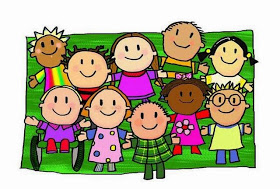 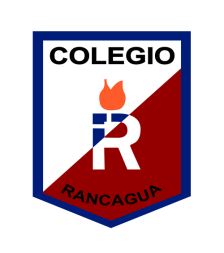 ¿qué aprendí?
Responde en tu cuaderno de orientación, las siguientes preguntas:
1. ¿Cuál es la importancia de las habilidades sociales?
2. ¿Qué tipo de habilidades sociales crees que tienes?
3. Menciona una habilidad social que aprendiste de una persona significativa para ti.
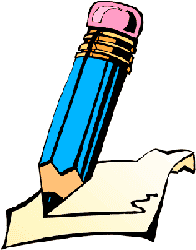